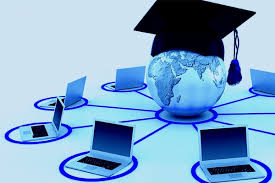 Welcome to
CS 345 Operating Systems
 Computer Systems, Part 2 (04)
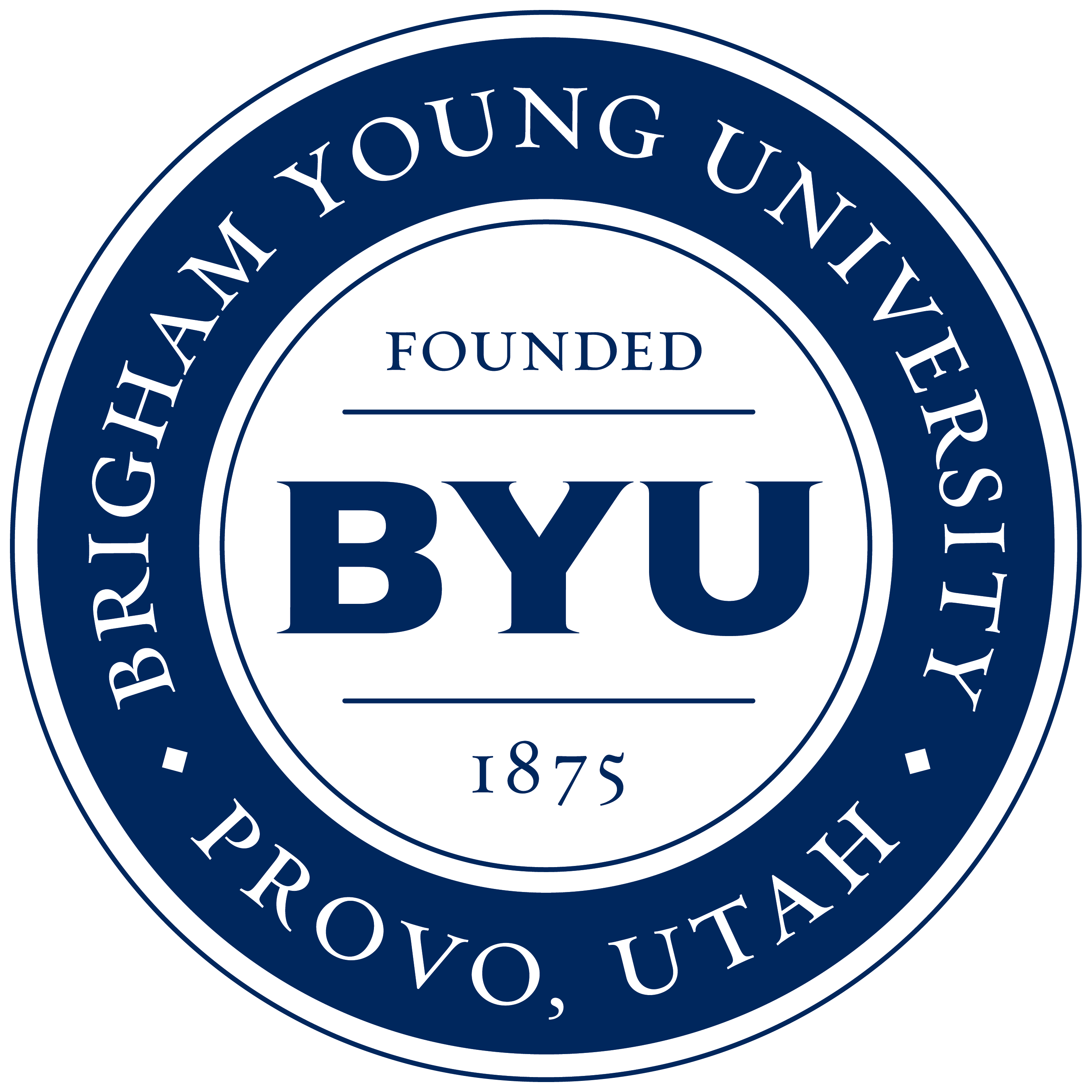 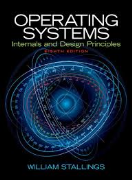 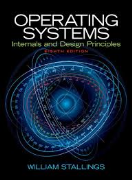 Event-driven programming
Computer Systems (04)
2
Event-driven programming is a programming paradigm in which the flow of the program is determined by
sensor outputs,
user actions (mouse clicks, key presses), or
messages from other programs or threads.
interrupts
Application has a main loop
Event selection (scheduler).
Event handling (dispatcher).
Events are external to a task
Signals are asynchronous events
Occur anytime, handled by call-back functions
Semaphores are synchronous events.
Occur anytime, handled by semaphores
Project 1.4 Signals
Computer Systems (04)
3
A signal is an asynchronous notification of an event that is sent to a process before it is rescheduled for execution.
Blocked processes are not un-blocked by a signal, but rather the signal remains pending until such time as the process is un-blocked and scheduled for execution.
Before a task is scheduled by the function dispatcher  (os345.c), the function signals (os345signals.c) is called:
Modify the function signals (os345signals.c) to call all pending task signal handlers.
Modify the function createTaskSigHandlers (os345signals.c) such that a child task inherits all its parent signal handlers.
Modify the function sigAction (os345signals.c) to register new task signal handlers.
Add default signal handlers as needed.
Implement all signals and signal handlers such that:
Cntrl-X terminates (kills) all tasks except task 0 (shell).
Cntrl-W pauses the execution of all tasks.
Cntrl-R continues the execution of all tasks after a pause.
Project 1.4 Signals Example
Computer Systems (04)
4
Dispatcher calls signal handlers before rescheduling task:
createTask calls createTaskSigHandlers() to setup
default / parent signal handlers:

 void createTaskSigHandlers(int tid)
{  tcb[tid].sigIntHandler = defaultSigIntHandler;
   tcb[tid].sigTermHandler = defaultSigTermHandler;
   return;
}
void mySIGINTHandler(void)	void mySIGTERMHandler(void)
{  sigSignal(-1, SIGTERM);	{  killTask(curTask);
   return;		   return;
}				}
keyboard_isr() detects a cntrl-X and sends a SIGINT signal to the shell:

sigSignal(0, SIGINT);
Task registers call-back signal handler functions with the OS:

sigAction(mySIGINTHandler, SIGINT);
sigAction(mySIGTERMHandler, SIGTERM);
dispatch()
createTask()
sysKillTask()
Ready
Running
Exit
New
SWAP
Keyboard Interrupts
Computer Systems (04)
5
Signal Handling
Computer Systems (04)
6
Project 1 File Summary…
Computer Systems (04)
7
Files needing attention:
os345tasks.c – createTask, sysKillTask
os345interrupts.c – keyboard_isr
os345signals.c – signals, sigAction, sigSignal, defaultSigxxHandler, createTaskSigHandlers
os345p1.c – P1_shellTask, P1_help …
os345.h – your equates
Signal Event Handlers
int signals(void);
int sigAction(void (*sigHandler)(void), int sig);
int sigSignal(int taskId, int sig);
void defaultSigxxxHandler(void);
void createTaskSigHandlers(int tid)
Project 1 Pass-off
Computer Systems (04)
8
Use P1& to test background tasks:
int P1_project1(int argc, char* argv[])
{
	int p1_mode = 0;
	if (argc > 1) p1_mode = atoi(argv[1]);
	switch(p1_mode)
	{
		default:
		case 0:
			int j;
			for (j = 0; j < 4; j++)
			{
				int i;
				printf("\nI'm Alive %d,%d", curTask, j);
				for (i = 0; i < 100000; i++) swapTask();
			}
			break;

		case 1:
			// create 3 tasks
			break;
	}
	return 0;
} // end P1_project1
myOS345
c:\lcc\projects\pros345.exe
New Task[0] myShell
0>>lt
   0/0                myShell   5  Running
3>>p1
I'm Alive 0,0lt
I'm Alive 0,1
I'm Alive 0,2
I'm Alive 0,3
400005>>
   0/0                myShell   5  Running
400008>>p1&
400011>>
New Task[1] p1
I'm Alive 1,0lt
   0/0                myShell   5  Running
   1/0                      p1   5  Ready
486881>>
I'm Alive 1,1
I'm Alive 1,2
I'm Alive 1,3
Task[1] returned 0
Use P3 to test ^x, ^w, and ^r signals.
Unix Signals
Computer Systems (04)
9
$ kill –l
1) SIGHUP	2) SIGINT	3) SIGQUIT	4) SIGILL
5) SIGTRAP	6) SIGABRT	7) SIGBUS	8) SIGFPE
9) SIGKILL	10) SIGUSR1	11) SIGSEGV	12) SIGUSR2
13) SIGPIPE	14) SIGALRM	15) SIGTERM	16) SIGSTKFLT
17) SIGCHLD	18) SIGCONT	19) SIGSTOP	20) SIGTSTP
21) SIGTTIN	22) SIGTTOU	23) SIGURG	24) SIGXCPU
25) SIGXFSZ	26) SIGVTALRM	27) SIGPROF	28) SIGWINCH
29) SIGIO	30) SIGPWR	31) SIGSYS	34) SIGRTMIN
35) SIGRTMIN+1	36) SIGRTMIN+2	37) SIGRTMIN+3	38) SIGRTMIN+4 39) SIGRTMIN+5	40) SIGRTMIN+6	41) SIGRTMIN+7	42) SIGRTMIN+8
43) SIGRTMIN+9	44) SIGRTMIN+10	45) SIGRTMIN+11	46) SIGRTMIN+12
47) SIGRTMIN+13	48) SIGRTMIN+14	49) SIGRTMIN+15	50) SIGRTMAX-14
51) SIGRTMAX-13	52) SIGRTMAX-12	53) SIGRTMAX-11	54) SIGRTMAX-10 55) SIGRTMAX-9	56) SIGRTMAX-8	57) SIGRTMAX-7	58) SIGRTMAX-6
59) SIGRTMAX-5	60) SIGRTMAX-4	61) SIGRTMAX-3	62) SIGRTMAX-2
63) SIGRTMAX-1	64) SIGRTMAX
Chapter 1 – Computer Systems
Part 2
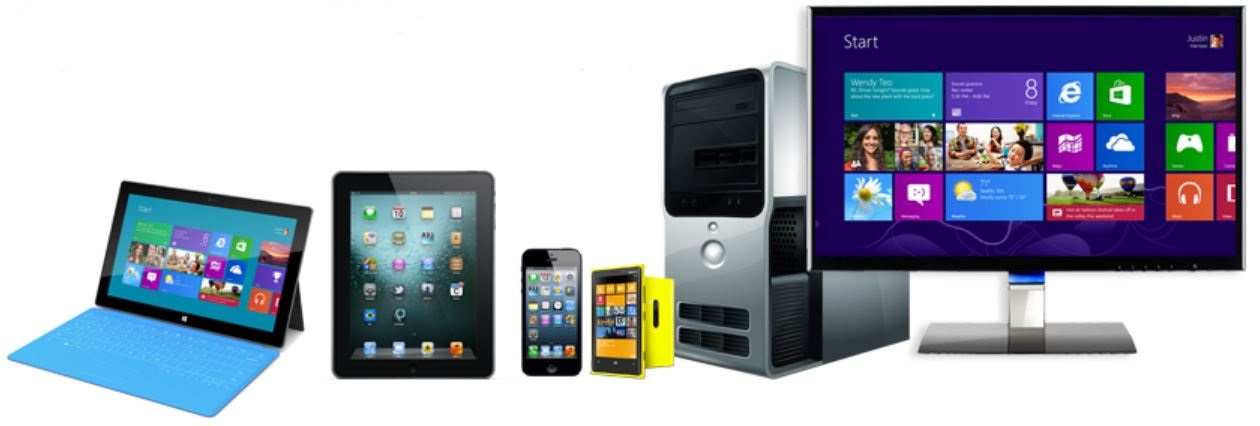 10
1.1 Basic Elements
Computer Systems (04)
11
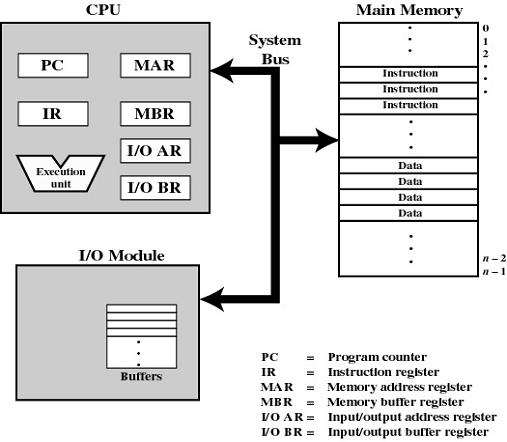 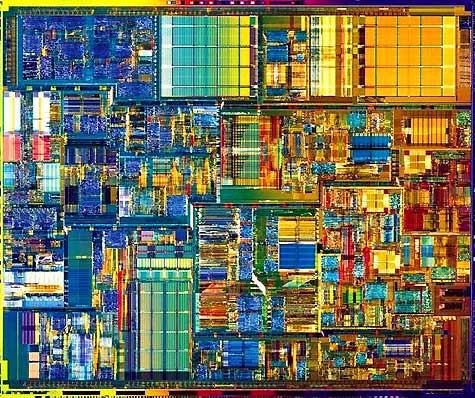 1.2 Microprocessor Evolution
Computer Systems (04)
12
Jack St. Clair Kilby (November 8, 1923 – June 20, 2005) was an American electrical engineer who took part (along with Robert Noyce) in the realization of the first integrated circuit while working at Texas Instruments (TI) in 1958.
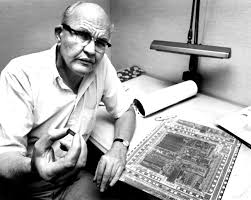 Kilby was awarded the Nobel Prize in physics on December 10, 2000. He is also the inventor of the handheld calculator and the thermal printer (and seven others), for which he has patents.
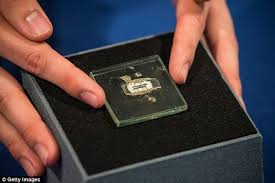 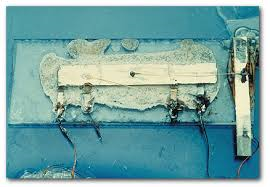 https://www.youtube.com/watch?v=vXDRF5wvp-o
1.3 Instruction Execution
Computer Systems (04)
13
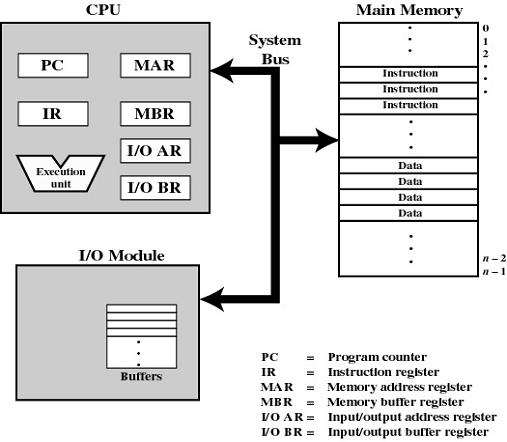 1.3 Instruction Execution
Computer Systems (04)
14
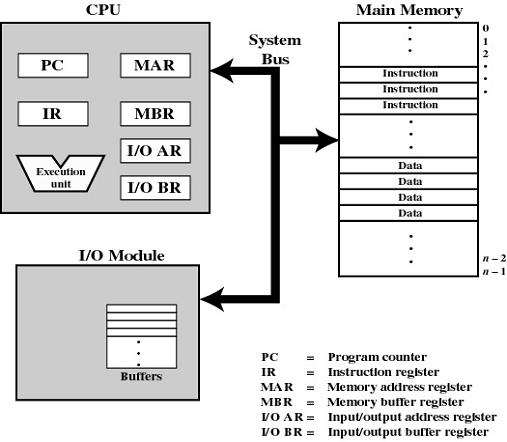 1.4 Interrupts
Computer Systems (04)
15
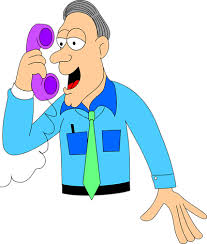 Interrupt
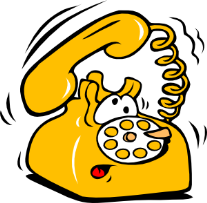 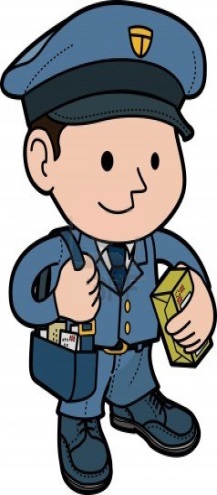 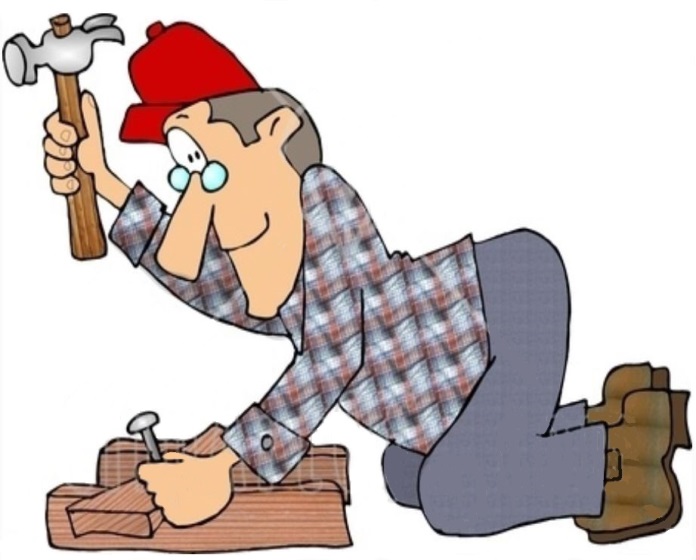 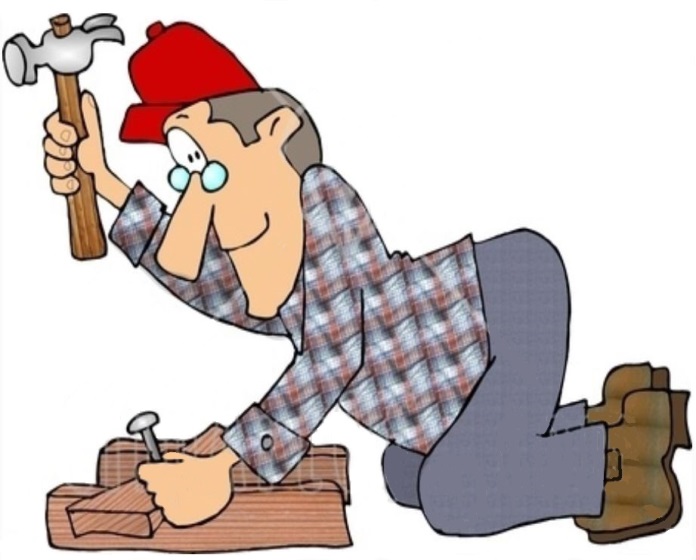 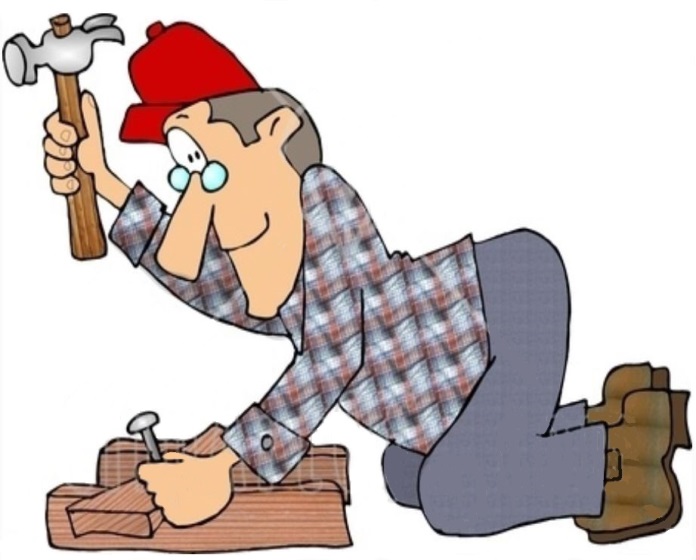 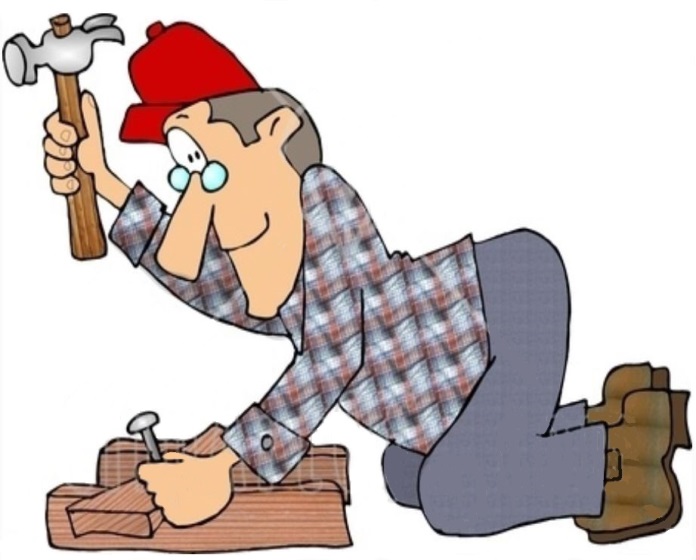 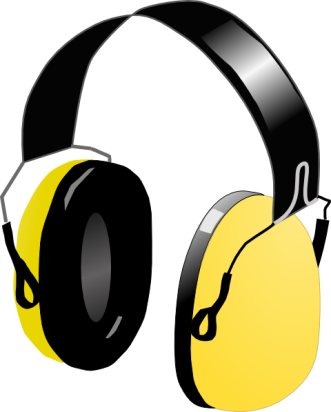 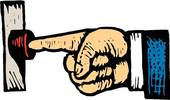 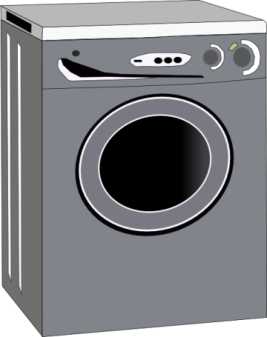 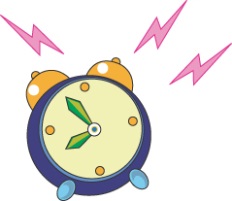 Main Routine
(synchronous)
Main Routine
(synchronous)
Main Routine
(synchronous)
Main Routine
(synchronous)
Interrupt Service Routine
(asynchronous)
Interrupt Service Routine
(asynchronous)
Interrupt Service Routine
(asynchronous)
Interrupts
Computer Systems (04)
16
The interrupt was the principle tool available to system programmers in developing multi-tasking systems!
Classes of Interrupts
Program: arithmetic overflow, division by zero
Execute illegal instruction
Reference outside user’s memory space
I/O: Timer, DMA
Hardware failure
Interrupt control
Disable during ISR
Allow Interrupts?
Allow higher priorities?
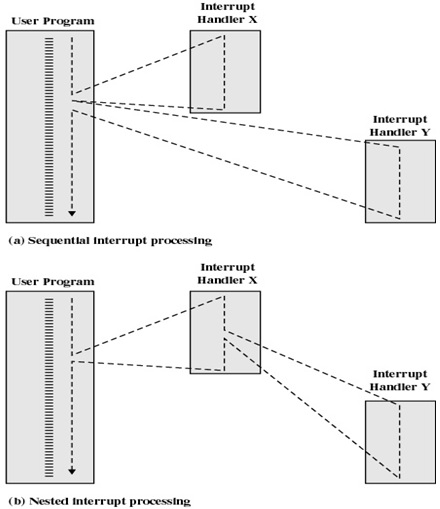 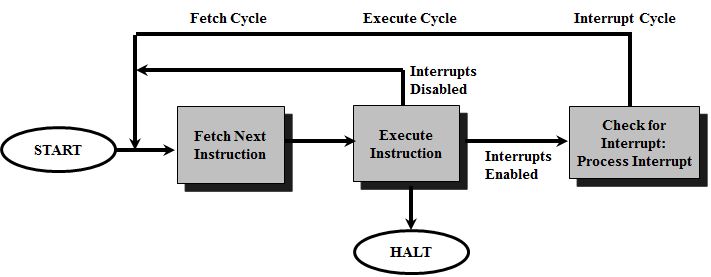 More Expensive
Faster & Smaller
Bigger
Slower
1.5 Memory Hierarchy
Computer Systems (04)
17
Registers
Cache
Main Memory
Disk Cache
Magnetic Disk
Magnetic Tape
Optical Disk
1.6 Cache Memory
Computer Systems (04)
18
Memory Cache
Small caches have a significant impact on performance.
Increase block size until probability of using newly fetched data < reusing data that has been moved out of cache
main memory must be current for direct memory access by I/O modules and multiple processors
Disk Cache
Disk writes are clustered – use a portion of main memory as a buffer to temporarily to hold data for the disk.
Some data written out may be referenced again.  The data are retrieved rapidly from the software cache instead of slowly from disk
I/O Cache
Circular buffers
Lists / Streams
1.7 Direct Memory Access
Computer Systems (04)
19
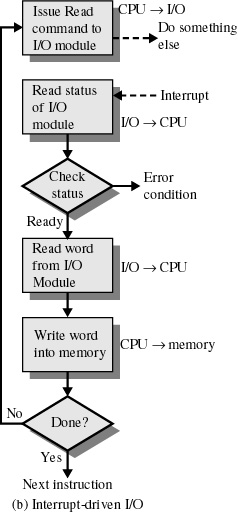 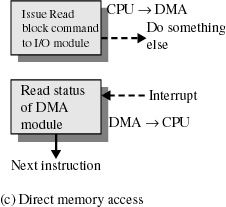 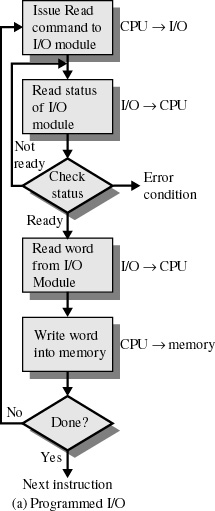 1.8 Multi Processor/Core
Computer Systems (04)
20
Traditionally, the computer has been viewed as a sequential machine.
Multiple control signals
Pipelining
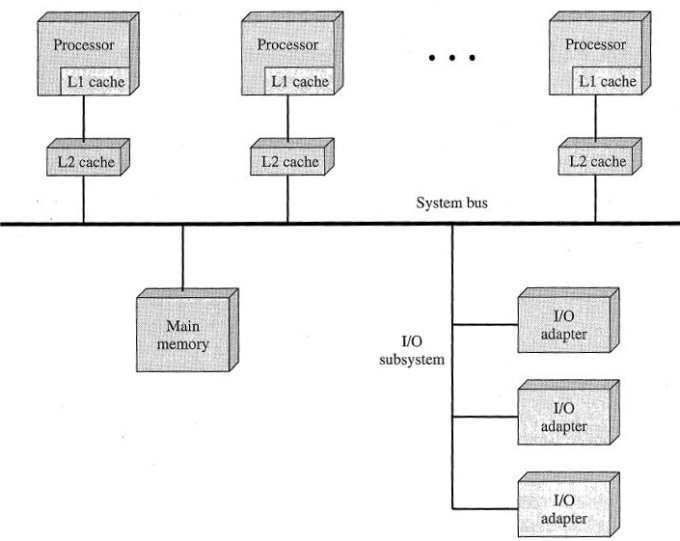 Parallelism
Multiprocessors (SMP)
2 or more identical processors that share resources
Integrated OS to control jobs, tasks, files, data elements…
High degree of  interaction/cooperation between processes
Multicore Computers
Single piece of silicon (die)
Independent processors + levels of cache
Intel Core i7
Prefetching
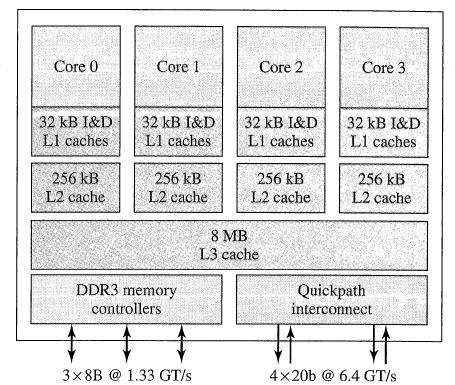 Cluster computing
Loosely coupled - network
Client / server environment
Middleware
DME, RPC
Locality
Computer Systems (04)
21
Locality
Spatial locality – clustered access
Large cache
Pre-fetch
Temporal locality – recent/repeated access
Cache Least Recently Used (LRU)
Cache hierarchy
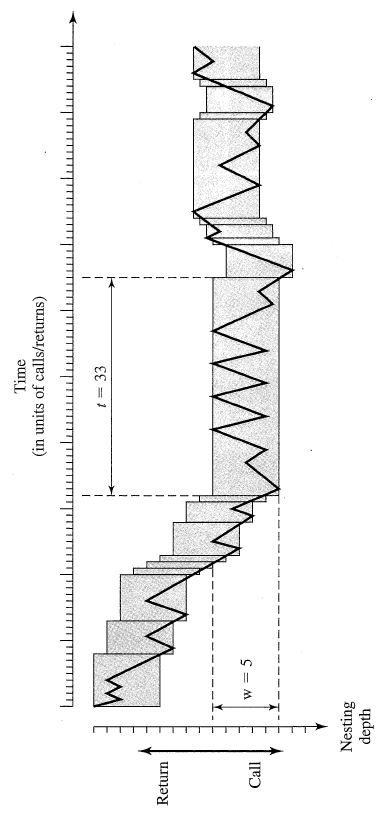 The Call / Return Mechanism
Computer Systems (04)
22
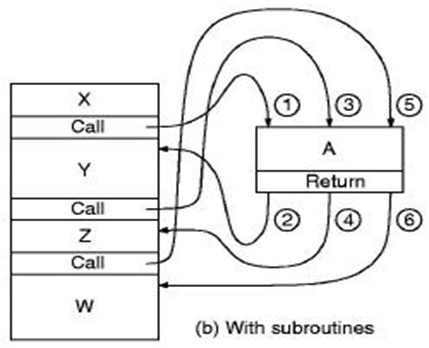 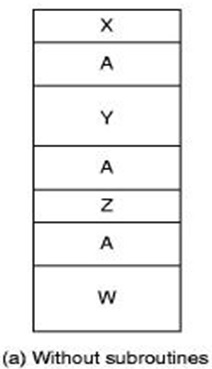 Smaller programs.
Easier to maintain.
Reduces development costs.
Increased reliability.
Fewer bugs do to copying code.
More library friendly.
Faster programs.
Less overhead.
Finally…
Computer Systems (04)
23
Operating System Tradeoffs
Convenience vs efficiency
Ease of use vs maximum resource utilization
Interactive user interface vs no user view
Asymmetric vs symmetric processing
Single-processor vs multiprocessor systems
Unicore vs multicore systems
UMA vs NUMA
Batch vs time sharing
Logical vs physical memory
Dual mode vs multimode
[Speaker Notes: UMA = uniform memory access
Non-uniform memory access (NUMA) is a computer memory design used in multiprocessing, where the memory access time depends on the memory location relative to the processor. Under NUMA, a processor can access its own local memory faster than non-local memory (memory local to another processor or memory shared between processors). The benefits of NUMA are limited to particular workloads, notably on servers where the data are often associated strongly with certain tasks or users.[]
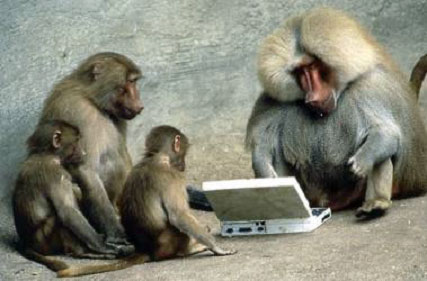 Be Safe
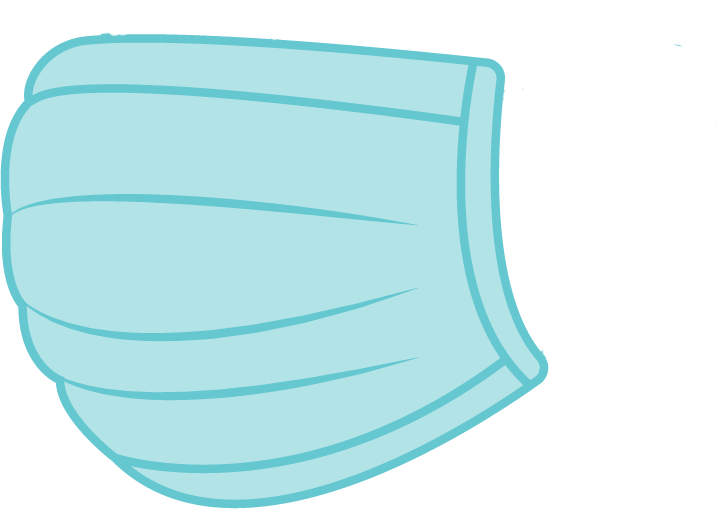